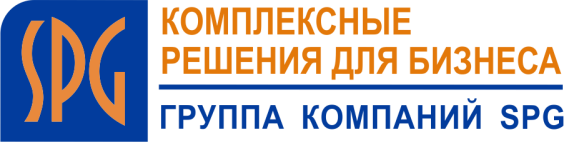 О производительности трудаи поддержке занятости
Самоварова О.В.
Управляющий партнер ГК SPG

Санкт-Петербург 
18 апреля  2019 года
Группа  SPG
Опыт работы– более 25 лет
Более 2,5 тыс клиентов
В том числе – около 100 пром.предприятий (вкл. ОПК)  и более 10 крупнейших российских корпораций и концернов .
Аудиторско-консалтинговый холдинг:
Центр компетенций в области создания вертикальных  систем стратегического управления для интегрированных структур
Договорные интегрированные структуры -промышленные кластеры с участием крупного бизнеса (ПАО «Газпром»)
Акселератор гражданских проектов для ОПК
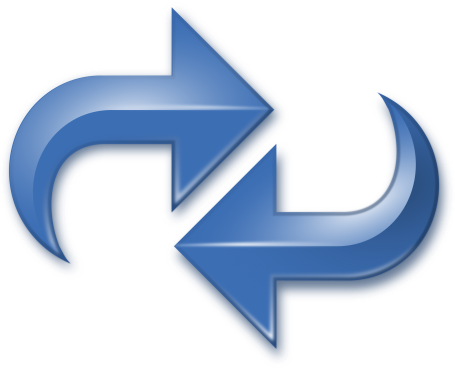 За последние 10 лет:
Больше 500 финансовых аудитов
Больше 100 технологических аудитов 
Около 100 консалтинговых проектов
Около  20  аудитов   долгосрочных программ развития в ОПК
22  место среди крупнейших аудиторско-консалтинговых компаний Россиипо рейтингу Эксперт-РА
Производительность труда в России
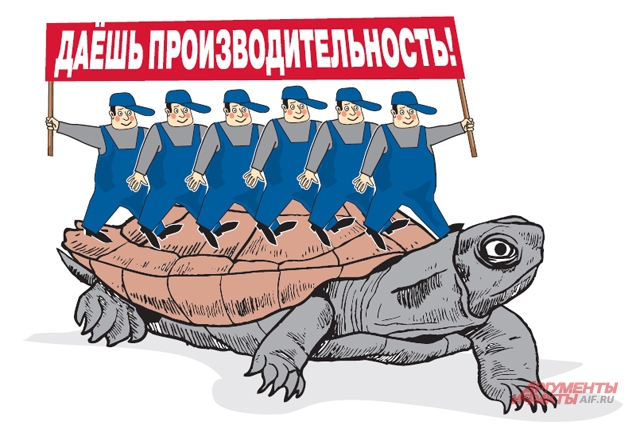 Производительность труда в России в экономике в целом и по отраслям в 2-3 раза ниже, чем в других развитых странах.

Поручения Президента по повышению производительности труда провалены ?
Как на государственном уровне решалась проблема падения темпов роста производительности труда: 

2012 год. 7 мая в Указе Президента РФ от №596 официально определена задача повышения ПТ в 1,5 раза до 2018 года;
2014 год. 9 июля принят план мероприятий по обеспечению повышения ПТ определен распоряжением Правительства РФ № Пр-2821 от 5 декабря 2014 года, № 1250-р;
2014 год. 4 декабря в Послании Президента РФ Федеральному собранию РФ вновь поставлена задача Правительству РФ по повышению ПТ не менее 5% ежегодно;
2015 год. 7 мая на заседании Комиссии по мониторингу достижения целевых показателей социально-экономического развития Президент РФ говорит: «Мы по прежнему не можем задействовать ключевой резерв развития экономики, имею в виду рост ПТ».
Далее на заседании Комиссии по мониторингу Президент задал вопрос: 
«Почему не удаётся выйти на устойчивые темпы роста ПТ по всей экономике?»
Ни один из вариантов прогноза производительности труда в 2011–2015 гг. не был реализован, констатируют эксперты Аналитического центра при правительстве
Предполагалось, что в 2018 г. производительность труда должна вырасти по сравнению с 2011 г. в полтора раза, т. е. будет расти не меньше чем на 6% в год
Но динамика в 2012–2015 гг. оказалась намного ниже. Мало того, темпы снижались
Новый  подход
«Утвердить представленные ключевые параметры национальных проектов программ по основным направлениям стратегического развития Российской Федерации»
24.10.2018 Президент России Владимир Путин подписал протокол заседания Совета при президенте по стратегическому развитию и нацпроектам
«привести нацпроекты в соответствие с основными параметрами, обратив особое внимание на необходимость определения конкретных способов, этапов и методов выполнения задач и достижения целей и показателей»
Согласно тексту протокола, кабмину нужно принять меры по финансовому обеспечению достижения предусмотренных нацпроектами целей и целевых показателей, а также обеспечить участие государственных корпораций и компаний с госучастием в реализации национальных проектов.
Госкорпорации "Внешэкономбанк" обеспечить координацию участия институтов развития в реализации нацпроектов
По итогам заседания президиума Совета при Президенте Российской Федерации по стратегическому развитию и национальным проектам 24 декабря 2018 года утвержден паспорт национального проекта «Производительность труда и поддержка занятости».
Паспорт нацпроекта разработан Минэкономразвития России во исполнение Указа Президента Российской Федерации от 7 мая 2018 года № 204 «О национальных целях и стратегических задачах развития Российской Федерации на период до 2024 года» и включает в себя три федеральных проекта: «Системные меры по повышению производительности труда», «Адресная поддержка повышения производительности труда на предприятиях», «Поддержка занятости и повышение эффективности рынка труда для обеспечения роста производительности труда».
Важно – комплексный подход к пакету нацпроектов   2019 – 2024
1. ЗДРАВООХРАНЕНИЕ ─ борьба с онкозаболеваниями, борьба с ССЗ, цифровизация здравоохранения, снижение смертности от онкологических заболеваний за счёт введения стандартных протоколов лечения.2. ОБРАЗОВАНИЕ ─ новые школы и общежития, цифровизация учебников и учебных курсов.3. ДЕМОГРАФИЯ — строительство яслей для детей в возрасте до трёх лет, полное устранение дефицита мест.4. ЖИЛЬЁ И ГОРОДСКАЯ СРЕДА — технологии стандартизированного жилья и "комфортная городская среда", "немосковская урбанистика".5. МЕЖДУНАРОДНАЯ КООПЕРАЦИЯ И ЭКСПОРТ ─ развитие Российского экспортного центра и стимулирование экспорта.6. ПОВЫШЕНИЕ ПРОИЗВОДИТЕЛЬНОСТИ ТРУДА И ПОДДЕРЖКА ЗАНЯТОСТИ ─ увеличение Фонда развития промышленности и подготовка кадров.7. РАЗВИТИЕ МАЛОГО И СРЕДНЕГО ПРЕДПРИНИМАТЕЛЬСТВА ─ поддержка институтов развития — "Корпорации МСП", МСП-банка и др.; господдержка фермерства.8. БЕЗОПАСНЫЕ И КАЧЕСТВЕННЫЕ АВТОМОБИЛЬНЫЕ ДОРОГИ — ремонт трасс в мегаполисах — 68 городов.9. ЭКОЛОГИЯ — решение мусорной проблемы, улучшение экоситуации в 12 центрах металлургии и нефтепереработки, решение проблем с питьевой водой.10. ЦИФРОВАЯ ЭКОНОМИКА— цифровая широкополосная связь для госсектора, школ и больниц, фундамент будущего "цифрового государства".11. НАУКА — обновление приборной базы, господдержка НИИ и РАН..12. КУЛЬТУРА— ремонт музеев, концертных залов, театров и ВЦ, ремонт муниципальных библиотек и сельских клубов, "укрепление российской гражданской идентичности на основе духовно-нравственных и культурных ценностей народов РФ".
Президентский указ 
от 7 мая 2018 года 
о национальных целях развития• Сумма расходов по 13 нацпроектам ─ 25,7  трлн руб.
• Сроки ─ с 2019 по 2024 год
• Крупнейшие нацпроекты ─
 автодорожный  (8,42 трлн руб. до 2024 года); 
демографический (3,55 трлн руб.); 
инфраструктурный (1,79 трлн руб.); 
проект "цифровой экономики" (1,31 трлн руб.)
Профиль нацпроекта «Повышение производительности труда и поддержка занятости»
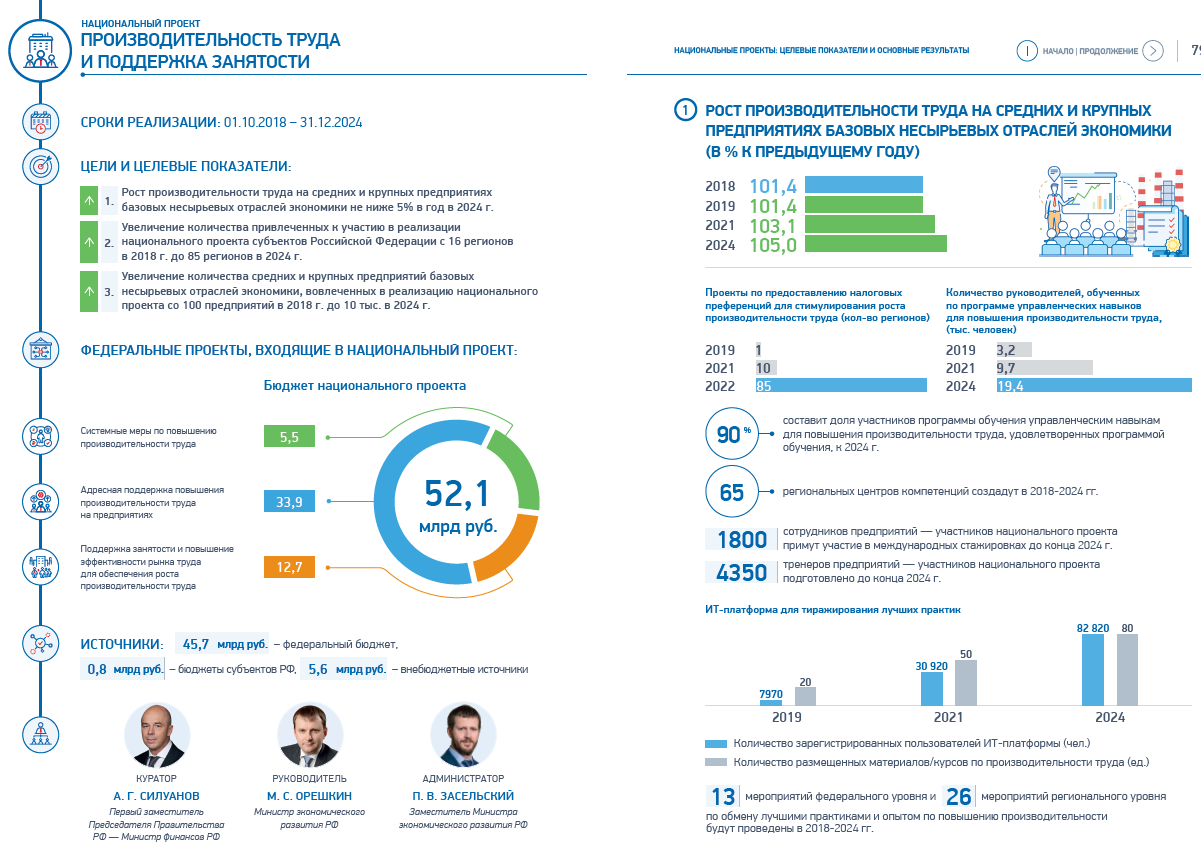 РЕЗУЛЬТАТЫ 2018 ГОДА  
Около 70% пилотных предприятий, принявших участие в нацпроекте по производительности труда, продемонстрировали рост производительности более чем на 10%, рост выручки 13%, рост налоговых поступлений 19%.
ПЛАН НА 2019 ГОД: 
Начало реализации национального проекта в 15 российских регионах. В реализации нацпроекта 2019 году примут участие 400 российских предприятий. Рост производительности труда на половине из них за один год составит 10 и более процентов. Для еще 5 регионов предусмотрят особый статус, позволяющий начать первую фазу реализации проекта.
Федеральные проекты в рамках нацпроекта «Повышение производительности труда и поддержка занятости»
Февраль 2019 - Национальный проект «Производительность труда и  поддержка  занятости»  стартовал в Петербурге
https://www.gov.spb.ru/gov/admin/elin-ei/news/159083/
К 2024 году темпы роста производительности труда на средних и крупных предприятиях базовых несырьевых отраслей ежегодно должны увеличиваться на 5%.
В этом году в Петербурге участвовать в нацпроекте будут 17 предприятий, а к 2024 году их число должно достичь 843.
Участие в нацпроекте потребует изменений в работе Службы занятости населения Санкт-Петербурга: предстоит обновить и стандартизировать процессы, снизить дисбаланс спроса и предложения на рынке труда, в целом улучшить взаимодействие между всеми участниками рынка.
Участие в нацпроекте позволит петербургским предприятиям получить доступ к займам на техперевооружение под 1% от Фонда развития промышленности, грантам на НИОКР от фонда "Сколково", налоговым преференциям, льготным кредитам, принять участие в экспортном акселераторе для выхода на новые рынки. 
Кроме того, предлагается возможность получить адресную помощь для переобучения сотрудников, экспертную и методическую поддержку для масштабирования проектов.
Проблема  –  глубока !
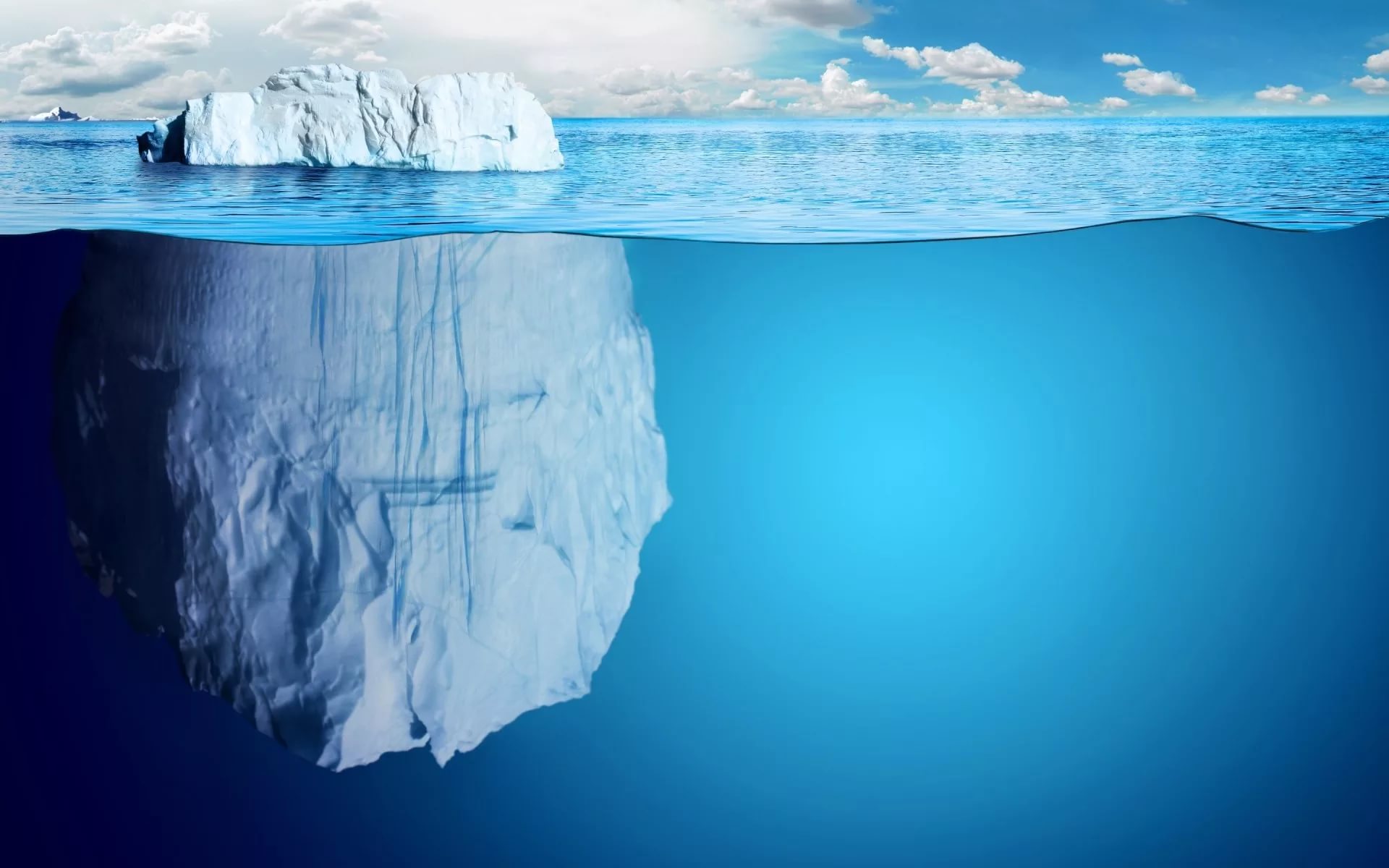 ПРОИЗВОДИТЕЛЬНОСТЬ ТРУДА
ЗАНЯТОСТЬ
Непростые вопросы
В условиях рыночной экономики возможности РОИВ прямо повлиять на повышение производительности труда довольно ограничены… 

Пока, в рамках реализации нацпроекта акцент сделан на обучении (1,5 млрд), но это, скорее, задача менеджмента предприятий, чем государства…

Переход к инновационной экономике требует изменения не только сложившейся структуры занятости, что предполагает сокращение неэффективных устаревших рабочих мест… 

Нужно еще и заменять их новыми, высокопроизводительными рабочими местами, 
а также повышать качество рабочей силы…
Что еще (кроме обучения) надо сделать, чтобы обеспечить ежегодный показатель роста производительности труда в СПБ?


Как вовлечь в это   843 Санкт-Петербургских предприятия ?
Здравый смысл и статистика подсказывают –нужно заниматься не столько производительностью труда, сколько обеспечением экономического роста
В 2000-х годах, когда на высоких нефтяных ценах экономика росла по 5-8% в год, годовые темпы роста производительности труда достигали 7-7,5% (за исключением 2009 года, когда в кризис этот показатель упал на 4,1%) 
На замедление роста экономики в первой половине 2010-х и кризис 2015-2016 годов производительность отреагировала зеркально:  к 2013 году ее рост замедлился до 2,2%, в 2014 году - до 0,7% и упал на 1,9% в 2015 году и 0,3% в 2016 году. 
Послекризисное восстановление идет слабо (1,5% в 2017 году). 
В 2019 году, по прогнозу минэкономразвития, показатель вырастет на 1,3%  и ускорится до 3,1% к 2024 году
Тенденции очевидны: в 2000-х, когда темпы роста ВВП были впечатляющими и производительность росла довольно быстро, 
а в 2010-е годы она замедлилась, 
в 2015-2016 годах и вовсе падала из-за снижения ВВП.

Как только начинается экономический рост (загрузка предприятий заказами), 
растет производительность, потому что рабочая сила используется эффективнее, 
и наоборот.
Окна возможностей  - новые отрасли и рынки , возможные направления поддержки  предприятий Петербурга
Развитие экономики Санкт-Петербурга
Новая отрасль - Кардинальные изменения принципов сбора и утилизации мусора (ТКО)
Освоение Арктики
Северный морской путь
Освоение богатств мирового океана
Стимулирование экспорта конкуренто-способной продукции






Создание международных технопарков - промышленных зон за рубежом – сборочных производств (по примеру автомобильного кластера СПб)
Снижение объемов закупок МО РФ 
Необходимость повышения доли продукции гражданского назначения для ОПК 



Диверсифика-ция ОПК 
Выход ОПК  на гражданские рынки
Создание новых гражданских  рынков и отраслей
Существенные изменения в политической и социально-экономической внешней и внутренней среде, 
Санкции



Внутренний платежеспособ-ный спрос - удовлетворение планов и потребностей монополистов и крупного бизнеса
Импорто-замещение
2
3
4
5
1
Разработка новых технологий и в/т продукции
Создание новых рынков, в т.ч. глобальных
Разработка новых технологий и в/т продукции
Создание новых рынков
ТРЕХСТОРОННЕЕ СОГЛАШЕНИЕ САНКТ-ПЕТЕРБУРГА НА 2017–2019 ГОДЫ (заключено 12.09.2016 № 312/16-С)
Участники Соглашения:
Правительство Санкт-Петербурга
Ленинградская Федерация Профсоюзов
СПП Санкт-Петербурга
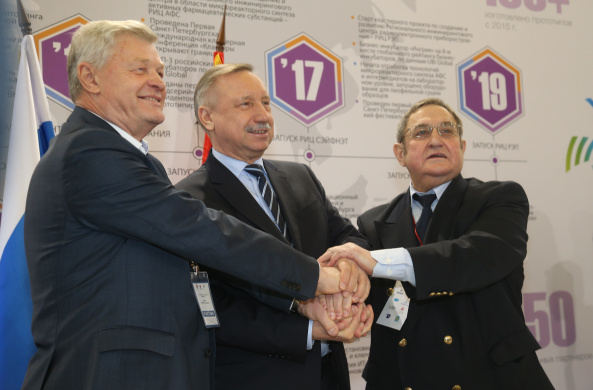 Основные сферы регулирования Соглашения:
Развитие инвестиций и инноваций
Развитие МСП
Экологическая безопасность
Рост заработной платы / легализация доходов
Содействие занятости / снижение безработицы
Повышение квалификации кадров
Социальная защита населения
Охрана труда
НЕОБХОДИМО:
Дополнить Соглашение положениями, касающимися повышения производительности труда;
Добавить в систему показателей реализации Соглашения показатель «Производительность труда»
35 показателей реализации Соглашения (региональных стандартов достойного труда)

Производительности труда среди них – НЕТ!
Интересы участников Соглашения в части повышения производительности труда
Реализация Национального проекта;
Повышение налоговых доходов бюджета;
Повышение уровня благосостояния населения СПб;
Улучшение экологической ситуации;
Вовлечение людей преклонного возраста в экономические процессы.
Помощь в поиске заказов ;
Оптимизация системы поддержки промышленности и субъектов МСП в части нацеленности на ПТ;
Закупки за счет госзаказа;
Развитие компетенций в области ПТ.
Трехстороннее Соглашение
(включая   ППТ)
Повышение заработной платы работников;
Повышение уровня занятости;
Повышение уровня профессиональных компетенций работников;
Повышение уровня охраны труда и снижение производственного травматизма.
Помощь в реализации корпоративных программ импортозамещения;
Снижение цен на закупаемую продукцию;
Соответствие качества продукции стандартам Заказчика;
Соблюдение сроков и условий поставок.
О  подходе  к повышению производительности  труда в регионе
Повышение производительности труда
Развитие кадров и содействие занятости
Развитие систем управления 
промышленных предприятий
Содействие созданию новых в/т отраслей и рабочих мест,
Повышение доступности госзаказа
и монополистов
Оптимизация (настройка) системы господдержки
Соглашение между промышленностью и СПб
Носители компетенций  и лидеры в области ПТ  -  быстрорастущие  технологические  предприятия   (техногазели)
ОТЛИЧИТЕЛЬНЫЕ  ПРИЗНАКИ 
Средний возраст компании - 20 лет
Большое внимание  компания уделяет команде
Успех  компании неразрывно связан с  личностью ее лидера
Средний возраст  лидера -  55 лет 
Лидер объединяет в себе сразу четыре роли: 
морального авторитета, 
руководителя, 
собственника, 
и ключевого технического специалиста.
Рост  выручки  на 35% в год
Доля расходов на НИОКР - 12% от ежегодного оборота
Рост расходов  на инновации  - на 19% 
Средний объем выручки - 1,6 млрд руб 
Средняя численность сотрудников – 500 чел.
ОСОБЕННОСТИ  ПОВЕДЕНИЯ
Главный фактор успеха -  вывод на рынок новых продуктов
Основа стратегии - разработка новых продуктов и технологий
Нацеленность  коллектива на инновации
По данным проекта РВК «ТехУспех»
Возможные стратегические  приоритеты в вопросе повышения производительности  труда
Чтобы повысить производительность труда в СПб, региональные органы власти и промышленники СПб могут сделать три вещи:

Стимулировать экономический рост - загружать имеющиеся мощности за счет роста внутреннего спроса и тем самым делать использование труда более эффективным. Ключ к повышению производительности лежит в создании новых рынков, получении  заказов  и в инвестициях.
Договориться о порядке совместных действий в Соглашении:
промышленники повышают производительность труда, 
РОИВ обеспечивает нацеленность системы господдержки на рост объема заказов и подготовку кадров в области ПТ, трансфер компетенций лидеров – техногазелей в задачи повышения ПТ
Содействие включению госкорпораций к реализации нацпроектов, в целях реализации их потенциала
СПАСИБО   ЗА   ВНИМАНИЕ  !Ольга Самоваровак.э.н.Управляющий  партнер  Группы компаний   SPGsamovarova@spg-group.ru+7(812) 313-31-21Сайт ГК SPG : www.spg-group.ru